２０２４年度日本技術士会東北本部現場見学会
（ 行事内容 ）
・見学場所　東京電力福島第一原子力発電所
・見学内容　福島第一原子力発電所　廃炉作業の見学
・主　　催　日本技術士会東北本部　建設部会・防災委員会
　　　　　　　　　　　　　　　　　宮城県支部防災委員会
・日　　時　２０２４年１０月１日（火）
　　　　　　８：００～１７：００（予定）
・参加費用　３０００円（保険料・昼食費を含む）
・集合場所　仙台駅東口　貸切バスプール
・募集人員　４０名（対象：日本技術士会会員）
・募集時期　８月２０～３０日
・参加申込み　日本技術士会東北本部HPから申し込んで
　　　　　　　下さい
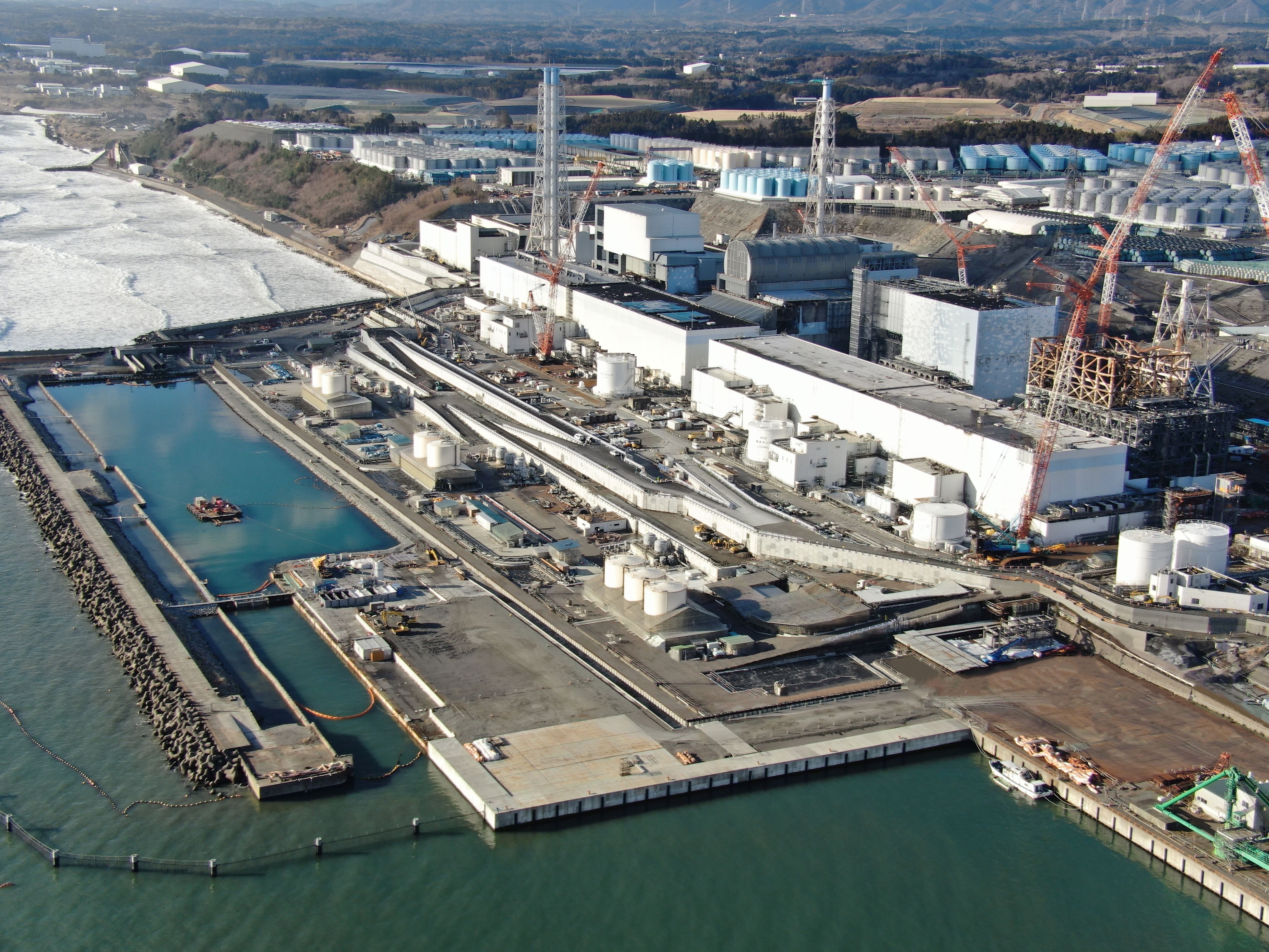 出典：東京電力ホールディングスＨＰの写真集